Александр Порфирьевич Бородин
Опера 
«Князь Игорь»
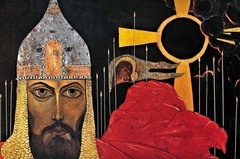 Опера «Князь Игорь»
Ответьте на следующие вопросы:
Музыка и либретто оперы «Князь Игорь написаны: 
Жанр оперы «Князь Игорь:
Назовите главных героев оперы:
Сколько действий в опере «Князь Игорь?
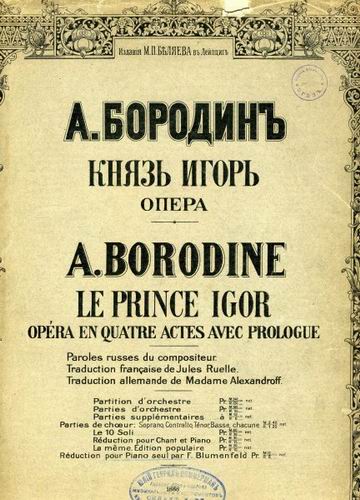 Старинное издание нотной партитуры оперы "Князь Игорь". Титульный лист. 

Опера «Князь Игорь» - одно из лучших творений оперной классики. Композитор посвятил её памяти М.И. Глинки.
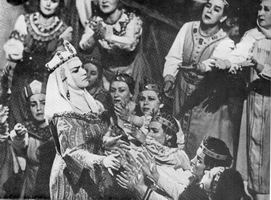 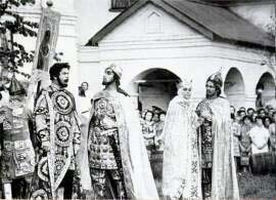 Сцена из оперы "Князь Игорь"  Государственный Большой академический театр.
Сцена из оперы "Князь Игорь". Самарский  театр  в  декорациях  Ярославского кремля.
Великий муж! Здесь нет награды,Достойной доблести твоей!Её на небе сыщут взглядыИ не найдут среди людей.Но беспристрастное преданьеТвой славный подвиг сохранит,И, услыхав твоё названье,Твой сын душою закипит.Свершит блистательную тризнуПотомок поздний над тобойИ с непритворною слезой Промолвит: «Он любил Отчизну!»
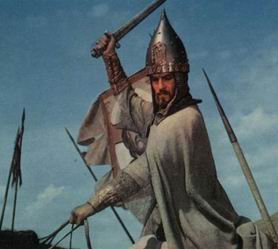 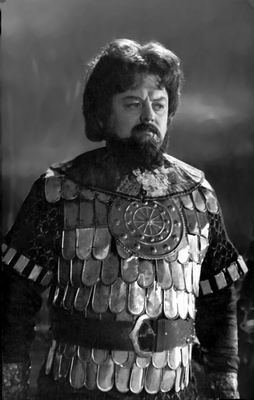 Игорь – прирожденный воин и полководец, цельная, могучая натура. Подчеркивая его воинскую отвагу и мужество, душевное благородство и верность долгу, А.П.Бородин создает героический образ.
Ария князя Игоря
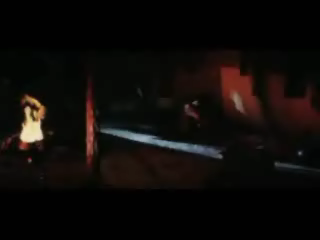 Ярославна
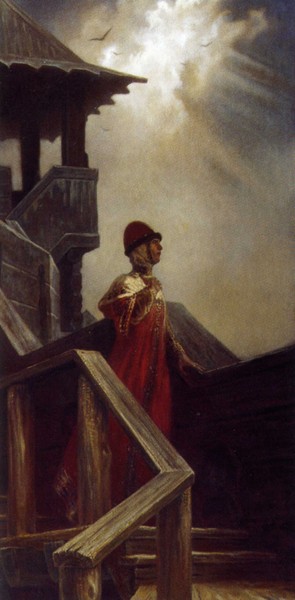 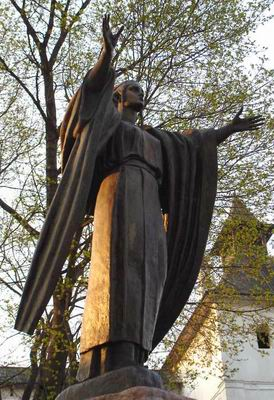 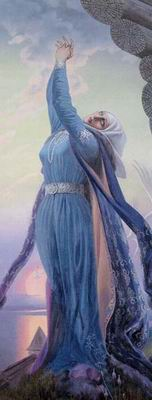 Город Путивль. Памятник Ярославне
Плач Ярославны
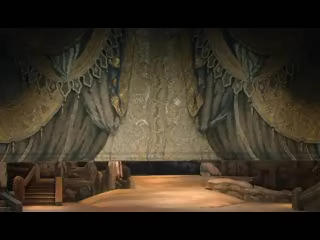 Половецкие Пляски
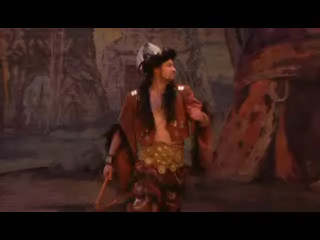 В 1969 году, был снят одноименный фильм-опера – «Князь Игорь».
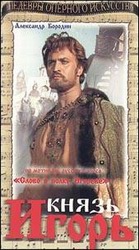 Обложка видеокассеты с фильмом "Князь Игорь".
Обобщение:
Какова основная идея оперы?
Какие действия оперы посвящены показу образов Востока, а какие – описанию русского лагеря?
Каковы особенности драматургии оперы «Князь Игорь»?
Использованные ресурсы:
http://az.lib.ru/z/zhukowskij_w_a/text_0126.shtml
http://www.belcanto.ru/igor.html 
http://www.centre.smr.ru/win/books/knyaz_igor.htm
http://www.kruzhalov.ru/html/history-of-russia/lesson10/lesson10.html
http://ru.wikipedia.org/wiki/%D0%91%D0%BE%D1%80%D0%BE%D0%B4%D0%B8%D0%BD_%D0%90.